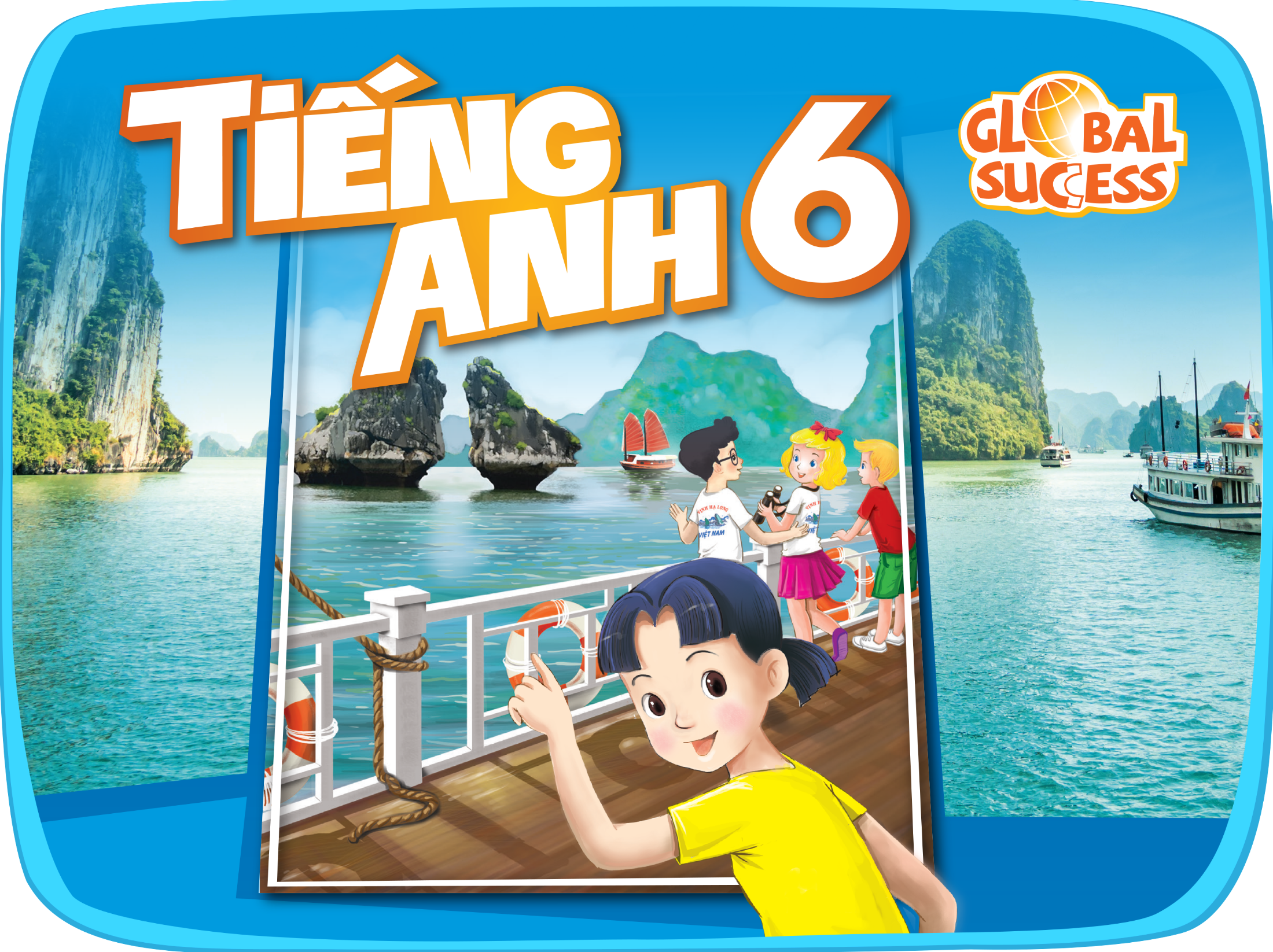 TELEVISION
7
Unit
LESSON 7: LOOKING BACK & PROJECT
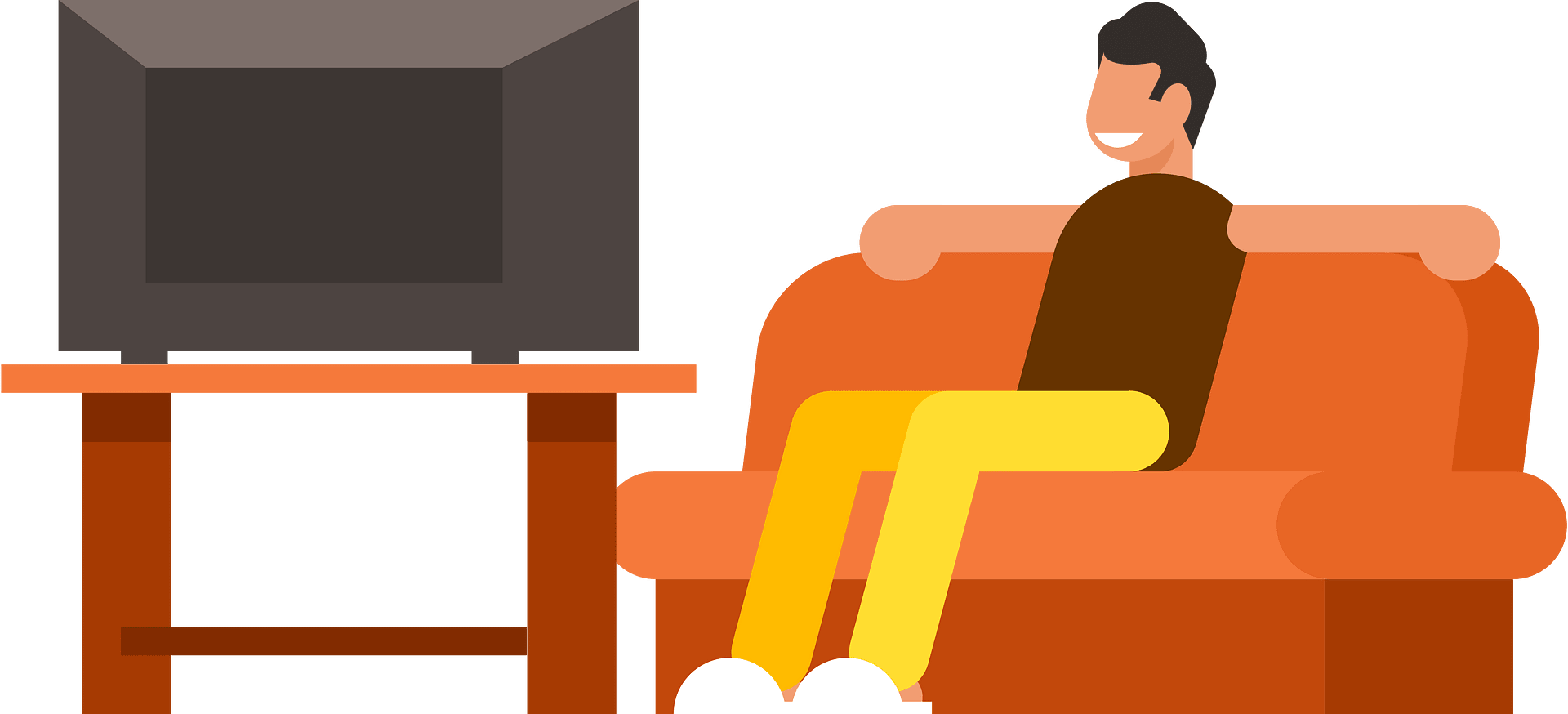 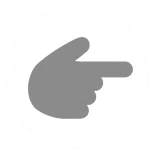 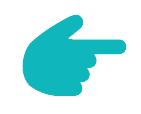 1
LESSON 7: LOOKING BACK & PROJECT
LESSON 1: GETTING STARTED
WARM-UP
Mini-talk
Task 1: Put the words in the box in the correct column. Add more words if you can. T
Task 2: Use the words in the box to complete the text.
Task 3: Complete each question with a suitable question word. 
Task 4: Use the conjunctions provided to connect the sentences.
LOOKING BACK
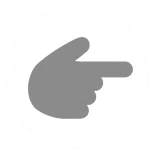 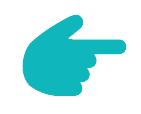 PROJECT
How important is TV to you?
Wrap-up
Homework
CONSOLIDATION
WARM-UP
MINI-TALK
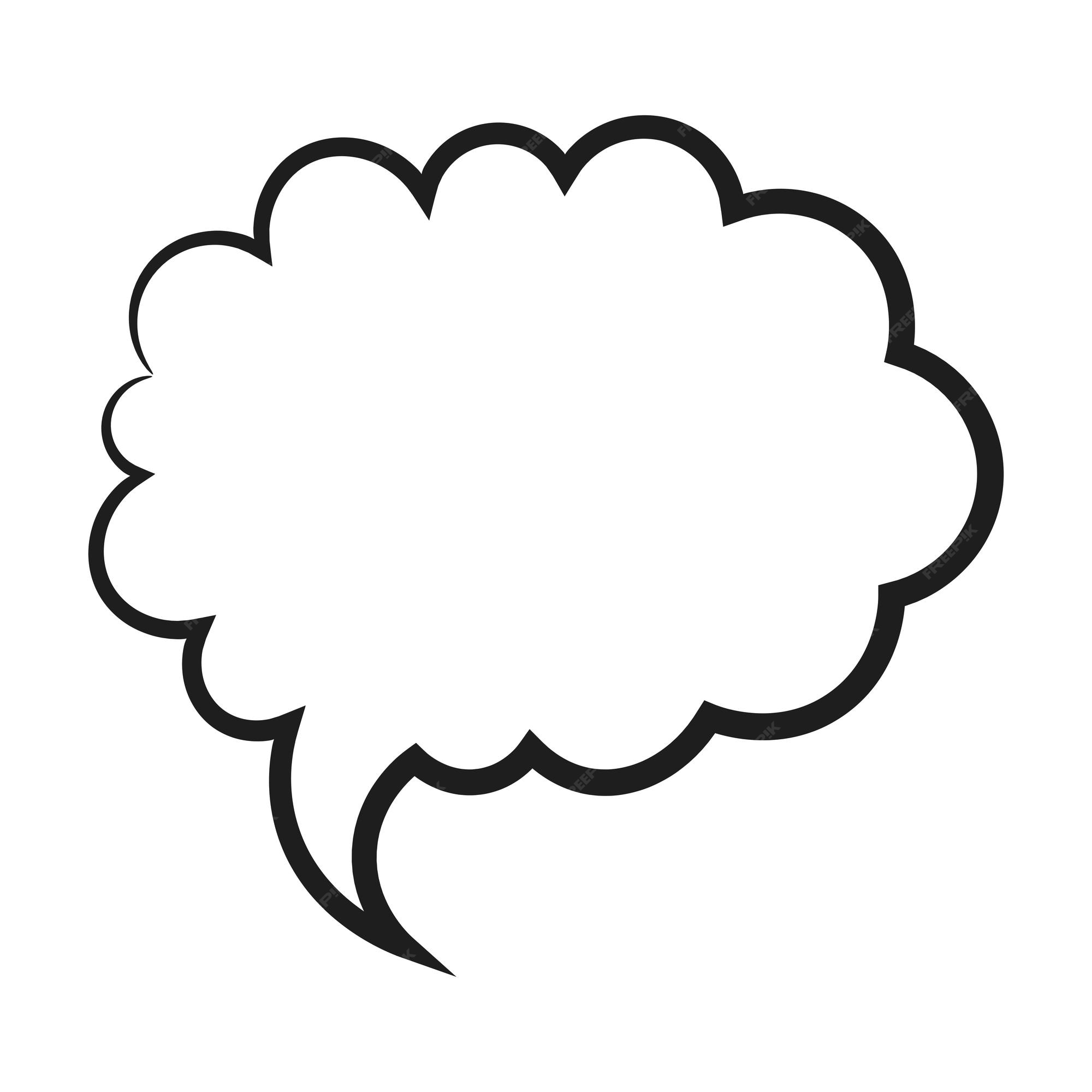 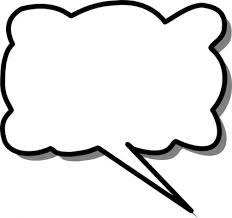 What is your favourite TV programme?
Could you give me some adjectives to describe it?
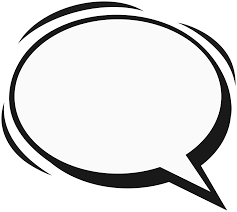 Can you tell me what it is about?
LOOKING BACK
1
Put the words in the box in the correct column. Add more words if you can.
educational 		English in a Minutes	popular		wildlife
sports		interesting			animated films	funny
funny
sports
English in a Minutes
educational
popular
animated films
interesting
wildlife
LOOKING BACK
2
Use the words in the box to complete the text.
VTV1 is a popular TV channel in Viet Nam. It attracts many (1) ____ because it has interesting programmes. The (2) ____ programmes show tigers and giraffes in nature. People watch races or football matches on (3) ____ programmes. Comedies make people laugh because they are (4) ____. Game shows are both fun and (5) ____.
viewers	funny		educational		sports		animal
LOOKING BACK
2
Use the words in the box to complete the text.
VTV1 is a popular TV channel in Viet Nam. It attracts many (1) viewers because it has interesting programmes. The (2) ____ programmes show tigers and giraffes in nature. People watch races or football matches on (3) ____ programmes. Comedies make people laugh because they are (4) ____. Game shows are both fun and (5) ____.
funny		educational		sports		animal
LOOKING BACK
2
Use the words in the box to complete the text.
VTV1 is a popular TV channel in Viet Nam. It attracts many (1) viewers because it has interesting programmes. The (2) animal programmes show tigers and giraffes in nature. People watch races or football matches on (3) ____ programmes. Comedies make people laugh because they are (4) ____. Game shows are both fun and (5) ____.
funny		educational		sports
LOOKING BACK
2
Use the words in the box to complete the text.
VTV1 is a popular TV channel in Viet Nam. It attracts many (1) viewers because it has interesting programmes. The (2) animal programmes show tigers and giraffes in nature. People watch races or football matches on (3) sports programmes. Comedies make people laugh because they are (4) ____. Game shows are both fun and (5) ____.
funny		educational
LOOKING BACK
2
Use the words in the box to complete the text.
VTV1 is a popular TV channel in Viet Nam. It attracts many (1) viewers because it has interesting programmes. The (2) animal programmes show tigers and giraffes in nature. People watch races or football matches on (3) sports programmes. Comedies make people laugh because they are (4) funny. Game shows are both fun and (5) ____.
educational
LOOKING BACK
2
Use the words in the box to complete the text.
VTV1 is a popular TV channel in Viet Nam. It attracts many (1) viewers because it has interesting programmes. The (2) animal programmes show tigers and giraffes in nature. People watch races or football matches on (3) sports programmes. Comedies make people laugh because they are (4) funny. Game shows are both fun and (5) educational.
LOOKING BACK
3
Complete each question with a suitable question word.
1. 	– ___________ days a week do you go to class? 
	– I go to class five days a week. 

2. 	– ___________ did you watch on TV last night? 
	– I watched The Fox Teacher. 

3. 	– ___________ do you like the Wildlife programme? 
	– Because I love animals.
How many
What
Why
LOOKING BACK
3
Complete each question with a suitable question word.
4. 	– ___________ is your favourite person on TV? 
	– I like Minh Phong in The Gift of Music. 

5. 	– ___________ hours a day do you watch TV? 
	– About half an hour a day. I watch more at the weekend.
Who
How many
LOOKING BACK
4
Use the conjunctions provided to connect the sentences.
1. Ocean Life is on at 7.30. Laughing out Loud comes next at 8.00. (and) 
 Ocean Life is on at 7.30, and Laughing out Loud comes next at 8.00.
2. I like The Seven Kitties very much. I watch it every day. (so) 
 I like The Seven Kitties very much, so I watch it every day.
3. BBC One is a British channel. VTV1 is a Vietnamese channel. (but) 
 BBC One is a British channel, but VTV1 is a Vietnamese channel.
LOOKING BACK
4
Use the conjunctions provided to connect the sentences.
4. Along the Coast is a famous TV series. I don't like it. (but) 
 Along the Coast is a famous TV series, but I don't like it.
5. I have a lot of homework tonight. I can't watch Eight Feet Below. (so)
 I have a lot of homework tonight, so I can't watch Eight Feet Below.
PROJECT
5
How important is TV to you?
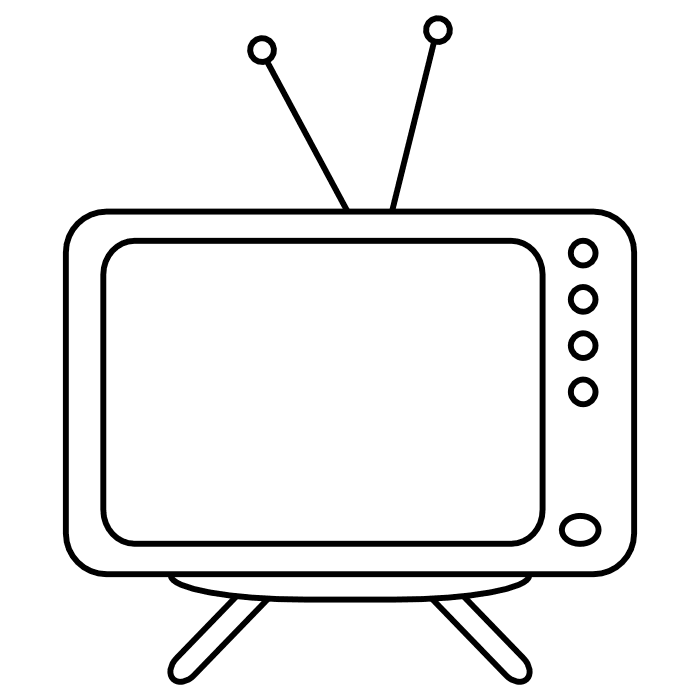 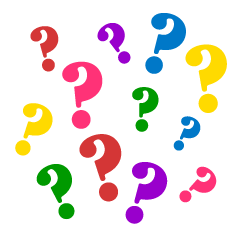 PROJECT
5
How important is TV to you?
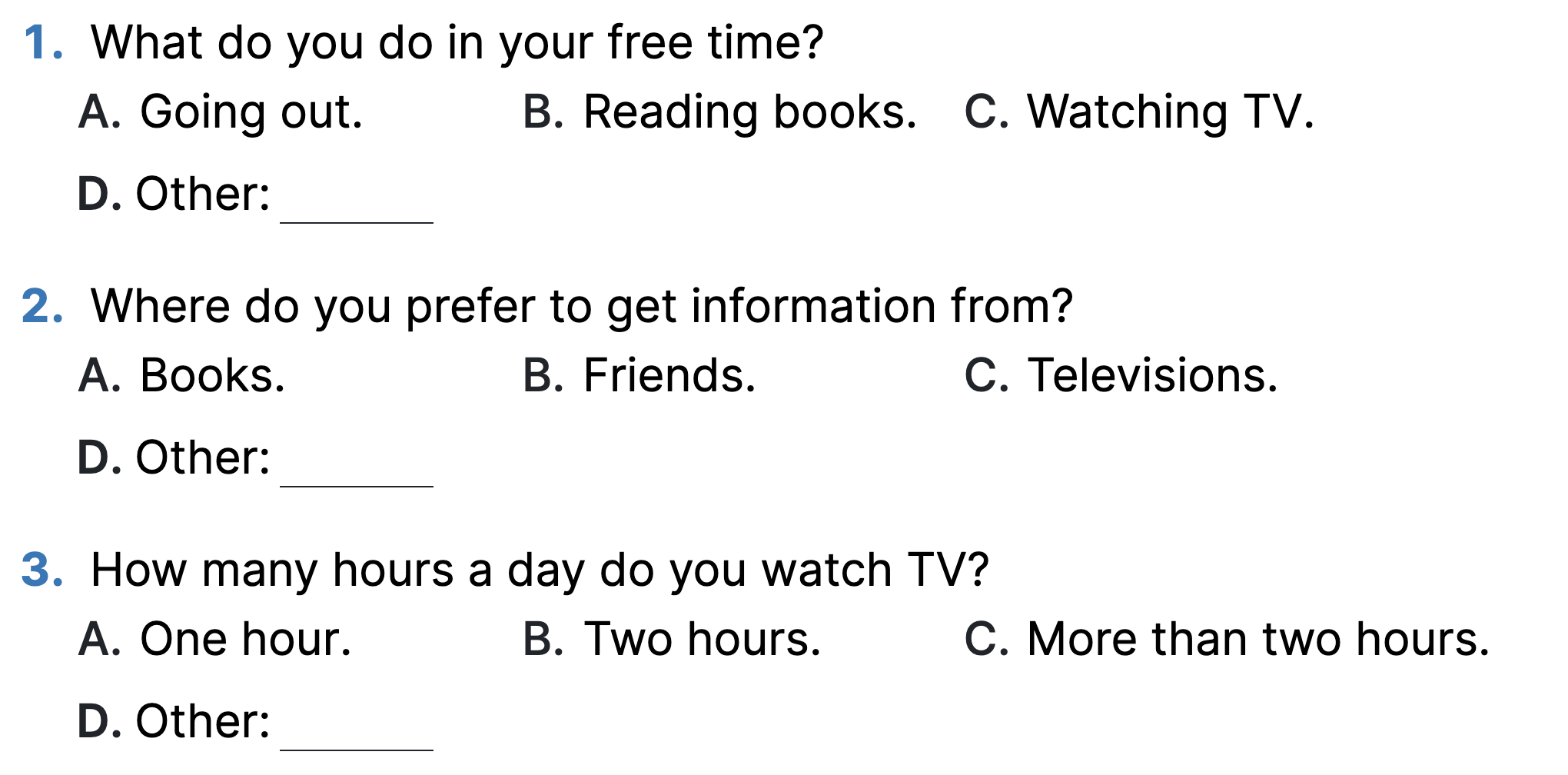 PROJECT
5
How important is TV to you?
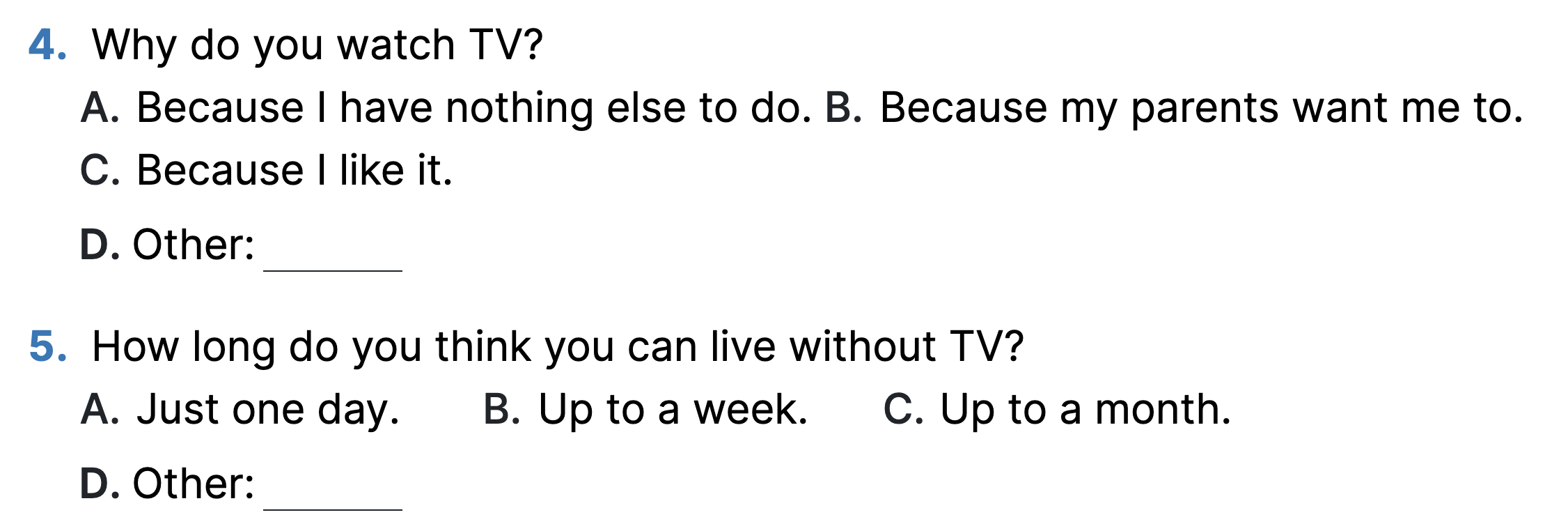 CONSOLIDATION
1
Wrap-up
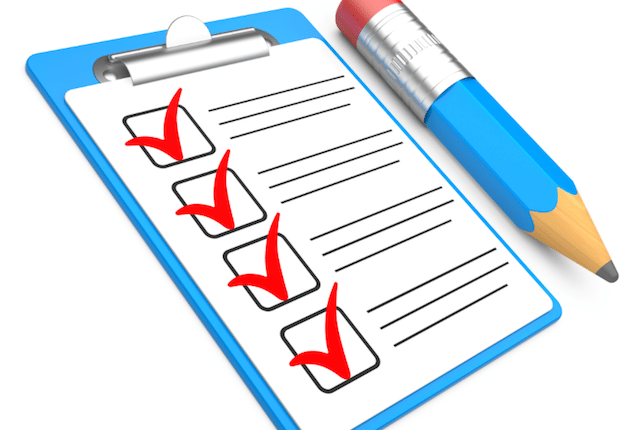 What have we learnt in this lesson?
Vocabulary
Grammar
Project
CONSOLIDATION
2
Homework
Prepare for the next lesson: Unit 8 – Getting started.
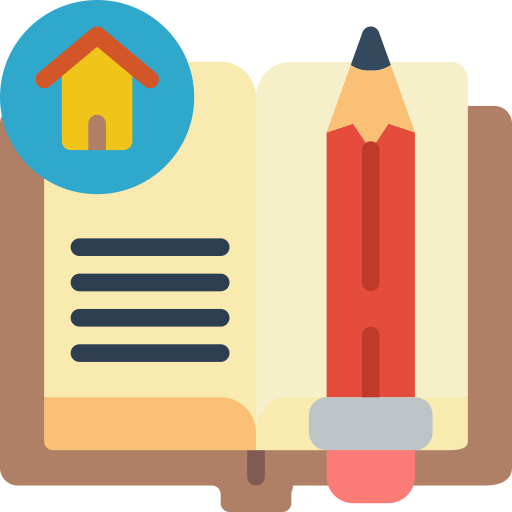 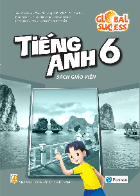 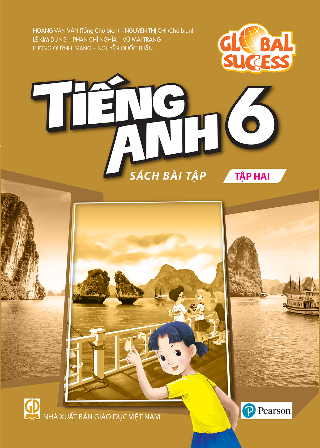 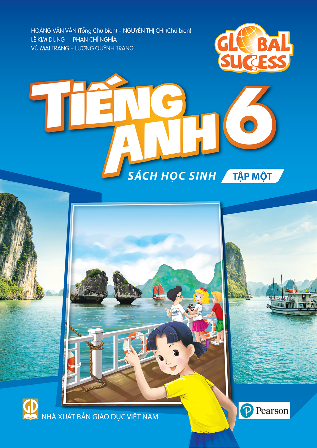 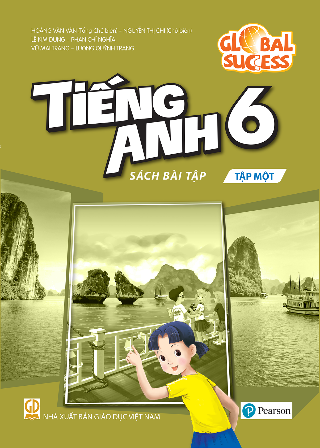 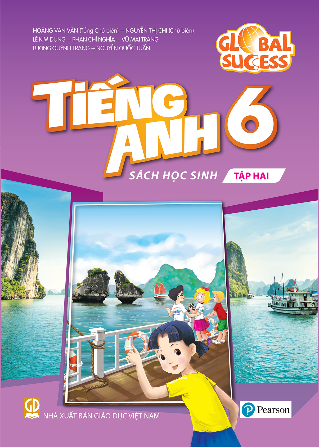 Website: hoclieu.vn
Fanpage: facebook.com/www.tienganhglobalsuccess.vn/